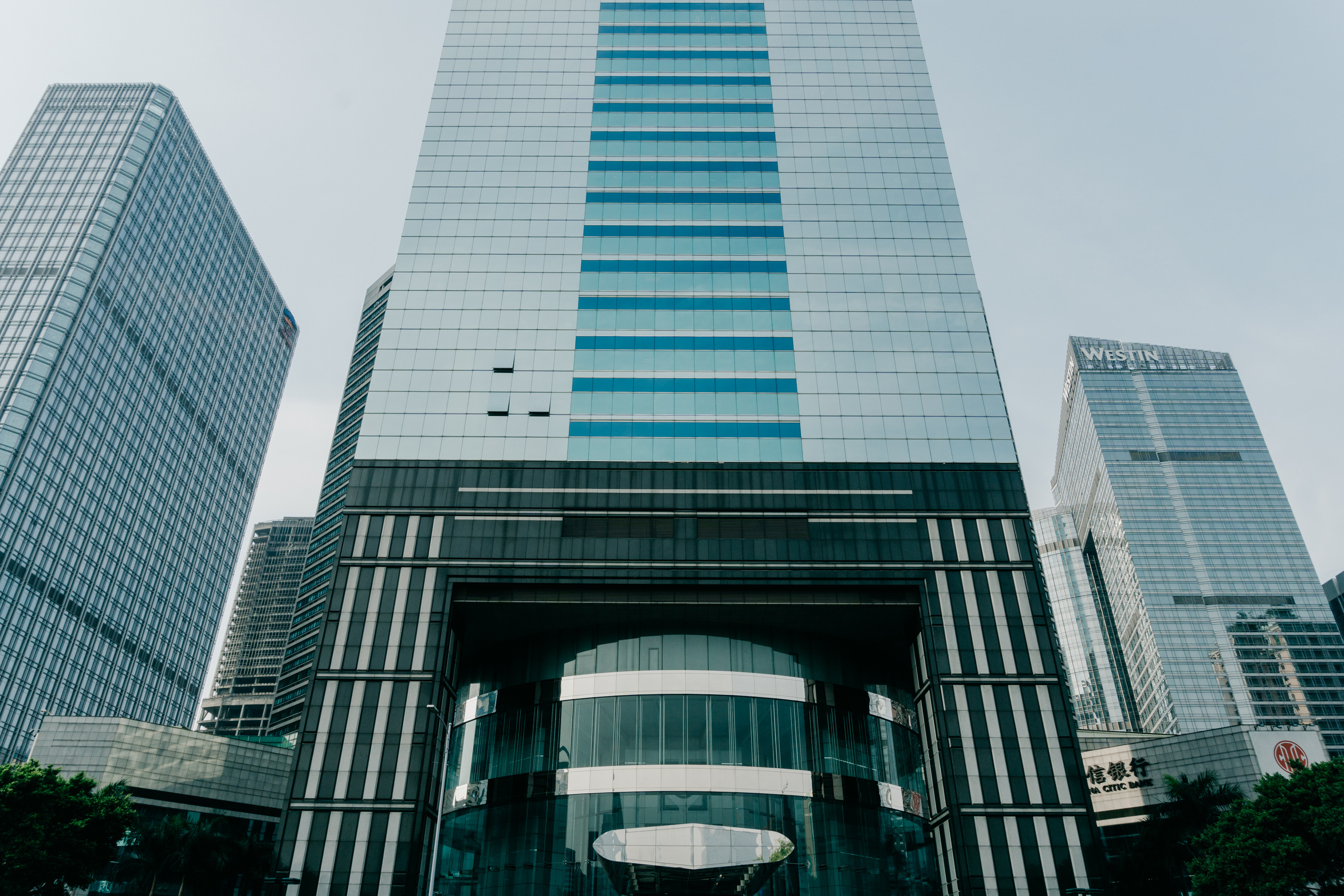 MENTORING
AND REFERRALS
Presented by: Keith Andrews, CCIM
01
02
What is Mentoring?
Mentoring How To
AGENDA
04
03
Mentoring
Stats
Referrals
WHAT IS MENTORING?
DEFINITION
A developmental relationship in which a more experienced or knowledgeable person provides guidance, support, and advice to a less experienced or knowledgeable person.​
PURPOSE
To help the person grow personally, professionally, or both, by leveraging the mentor’s experience and insights.
MENTORING HOW TO
FORMAL
INFORMAL
TYPES OF MENTORING
PEER
GROUP
REVERSE
GUIDANCE AND SUPPORT
Advice, shared experience, feedback​
SKILL DEVELOPMENT
Assist in skills and competencies’ development​
KEY ELEMENTS OF MENTORING
NETWORKING OPPORTUNITIES
Introduce to mentor’s professional networks​
PERSONAL GROWTH
Focus on confidence, self-awareness, decision-making abilities​
MUTUAL LEARNING
Mentors gain new insights and perspectives​
EFFECTIVE MENTORING TECHNIQUES
1. ACTIVE LISTENING – BUILDS TRUST​
2. GOAL SETTING – PROVIDES DIRECTION/FOCUS​
3. EMPOWERMENT – BOOSTS CONFIDENCE​
4. CONSTRUCTIVE FEEDBACK – IDENTIFIES AREAS OF IMPROVEMENT
5. ROLE MODELING – REAL LIFE EXAMPLES​
6. TAILORING THE APPROACH – INSURES RELEVANCE
7. BUILD TRUST – SAFE, NON-JUDGMENTAL SPACE​
8. REGULAR FOLLOW-UPS – ENSURES ONGOING SUPPORT​
9. ENCOURAGE REFLECTION – PROMOTES PERSONAL GROWTH​
10. FOSTER INDEPENDENCE – EMPOWERS TO GROW
BUILDING THE RELATIONSHIP
Make eye contact with your mentee to create a sense of intimacy and involvement.​
Weave relatable stories into your discussions using narratives that make your message memorable and impactful.​
Encourage questions and provide thoughtful responses to enhance mentee participation.​
Use past experiences and successes to gather mentee opinions, promoting engagement and making sure the mentee feels involved and learning.​
BODY LANGUAGE
Effective body language enhances your message, making it more impactful and memorable.​
01
MEANINGFUL EYE CONTACT​
02
PURPOSEFUL GESTURES
03
MAINTAIN GOOD POSTURE
04
CONTROL YOUR EXPRESSIONS
ENHANCING YOUR SYSTEM, YOUR WAYS TO MENTOR​
WEEKLY ONE ON ONES
WEEKLY GROUPS
WEEKLY ACCOUNTABILITY
1. KNOW YOUR MATERIAL IN ADVANCE
2. ANTICIPATE COMMON QUESTIONS
3. REHEARSE YOUR RESPONSES​
NAVIGATING MENTORING SESSIONS​
Maintaining composure during the session is essential for projecting confidence and authority. Consider the following tips for staying composed.
STAY CALM
ACTIVELY LISTEN
PAUSE AND REFLECT​
MAINTAIN EYE CONTACT​
SPEAKING IMPACT
Your ability to communicate effectively will leave a lasting impact.
Effectively communicating involves not only delivering a message but also resonating with the experiences, values, and emotions of those listening.
STARTED UP FORMAL PROGRAM.​
2021
2022
MENTEES IN 12 STATES.​
MY EXPERIENCE
PERSONAL SLOW DOWN MOST OF YEAR.​
2023
GRADUATED 8 FROM PROGRAM AND TOOK ON 6 NEW ONES.​
2024
REFERRALS
DEFINITION
The process of recommending or directing someone to another person, organization, or service for assistance, information, or futher action.​
PURPOSE
Within our business – to foster collaboration and partnerships between different professionals, organizations, or businesses, creating a supportive network that benefits clients and self.​
WHERE
Residential professionals
Commercial professionals
Property Owners
Clients
Sphere of influence
Municipalities
Ancillary service professionals
BUILD RELATIONSHIPS
Make phone calls.​
Make appointments to meet.
Network in person.
Encourage questions and provide thoughtful responses to enhance peoples’ participation.
Use past experiences and successes to gather opinions, promoting engagement and making sure the person feels involved and learning.​
Ask for the referral.
THANK YOU!
Keith Andrews CCIM
+1.205.451.8889​
keith.andrews@expcommercial.com
KEITH ANDREWS, CCIM
www.theandrewsgroupalabama.com